Quality of Life, Physical Functioning, and Psychosocial Function Among Patients With Achondroplasia: A Targeted Literature Review
Adapted from: Constantinides C, Landis SH, Jarrett J, Quinn J, Ireland PJ
Disabil Rehabil 2021
doi: 10.1080/09638288.2021.1963853
Achondroplasia.expert is organized and funded by BioMarin. This material has been developed in conjunction with the Achondroplasia.expert Editorial Committee.
For Healthcare Professionals Only© 2021 BioMarin International Limited.All Rights Reserved. EU-ACH-00342 12/21
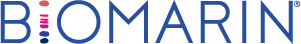 Background
ACH, achondroplasia; SDS, standard deviation score; WHO, World Health Organization.
Constantinides C, et al. Disabil Rehabil 2021; doi: 10.1080/09638288.2021.1963853.
Study Design
Literature review on physical functioning, psychosocial function, and QoL in ACH individuals compared to average stature individuals or other short stature conditions
Studies were included if they featured all of the following:
A quantitative design
A population consisting solely or mainly of ACH patients
Reported physical or psychosocial functioning and/or QoL
Of 1,664 records identified, 23 primary studies were included
Included patients from Australia, Brazil, Germany, India, Japan, Korea, Norway, Puerto Rico, Spain, Switzerland, Turkey, and the US
Summarised separately for paediatric and adult populations
Multiple tools to measure QoL were used across studies:
Generic measures such as PedsQL and SF-36
Height-specific tools such as QoLISSY
ACH, achondroplasia; PedsQL, Pediatric Quality of Life Inventory; QoL, quality of life; QoLISSY, Quality of Life in Short Stature Youth; SF-36, 36-Item Short Form Survey. Constantinides C, et al. Disabil Rehabil 2021; doi: 10.1080/09638288.2021.1963853.
Physical Functioning and Physical Domains of QoL
ACH patients experience limitations in physical functioning and poorer QoL throughout their life course when compared to average statured individuals
ACH, achondroplasia; ADL, activity of daily living (bathing, dressing, and toileting); QoL, quality of life.Constantinides C, et al. Disabil Rehabil 2021; doi: 10.1080/09638288.2021.1963853.
Psychosocial Functioning and Mental/Psychosocial QoL Domains
Short stature has been associated with anxiety, decreased self-esteem and other psychosocial issues
Children and adolescents with ACH do not experience behavioural and emotional problems or maladjustment more frequently or to a greater extent than average statured peers
People with ACH can face physical, social, and emotional challenges on a persistent and daily basis from a very early age 
they may develop healthy coping mechanisms that help them achieve a more positive perception of their condition, as well as higher QoL than they would otherwise
Psychosocial issues are heightened in adults with ACH compared to average statured peers, but are observed less frequently in children and adolescents
ACH, achondroplasia; QoL, quality of life.Constantinides C, et al. Disabil Rehabil 2021; doi: 10.1080/09638288.2021.1963853.
The Importance of Height
Two studies reported positive associations between height and the physical domain of QoL and/or functioning
ACH patients with height ≥140 cm or higher have a relatively higher level of physical QoL and perform better in pre-defined ADLs, such as climbing stairs
Further investigations that use condition-specific instruments could further understanding of the role of this modifiable factor*
Should consider other factors potentially associated with physical functioning and QoL such as age and medical complications
Height may have an impact on the physical components of QoL
*Mainly achieved by lower limb lengthening and growth hormone treatment.ACH, achondroplasia; ADL, activity of daily living; QoL, quality of life. Constantinides C, et al. Disabil Rehabil 2021; doi: 10.1080/09638288.2021.1963853.
Impact of Limb Lengthening
One study reported improvements in mobility and self-care following simultaneous lower and upper limb lengthening – but did not use standardised tools
Three further studies showed humeral lengthening improves physical functioning and/or generic QoL (measured by SF-36 or PedsQL)
Other studies report no improvement in physical functioning or QoL in patients with ACH undergoing lower limb lengthening
Further investigations are needed to assess the long-term impact of limb lengthening using condition-specific instruments to assess functionality and/or QoL
Studies assessing the impact of lower limb lengthening on physical functioning and QoL provided inconsistent findings
ACH, achondroplasia; PedsQL, Pediatric Quality of Life Inventory; QoL, quality of life; SF-36, 36-Item Short Form Survey. Constantinides C, et al. Disabil Rehabil 2021; doi: 10.1080/09638288.2021.1963853.
Conclusions
Constantinides C, et al. Disabil Rehabil 2021; doi: 10.1080/09638288.2021.1963853.